Science Knowledge Organiser Animals including humans
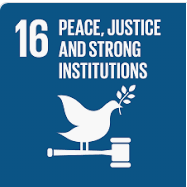 Year   4
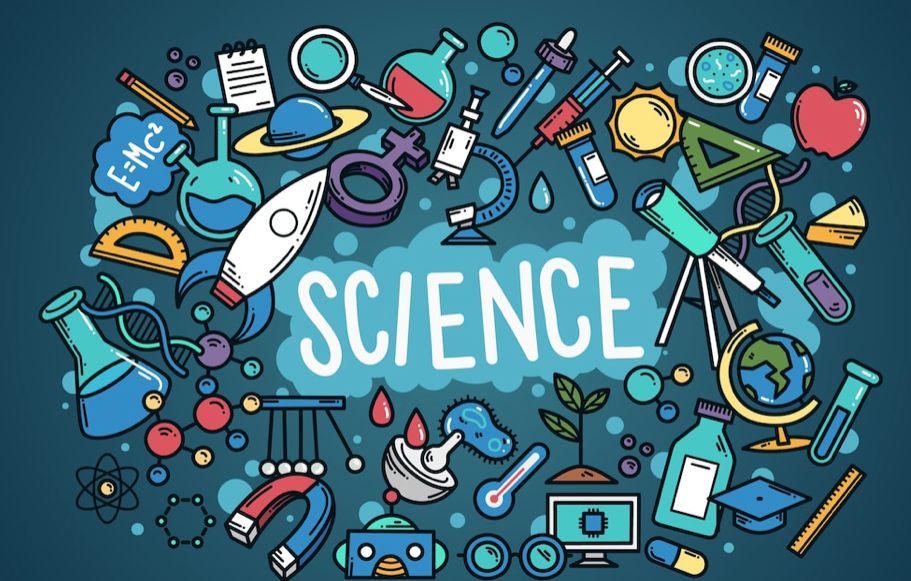 Term    Autumn_2
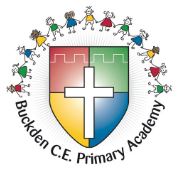 What do we already know…To make systematic and careful observations
Carnivores, herbivore and omnivores. The basic needs of animals . To make systematic and careful observations to animals including humans. The importance of different types of food and hygiene.
What are going to learn…
The digestive system in animals including humans.
The importance of our teeth and their different functions and how to look after them.
The food chain.
Digestion system is a group of organs that help the bod to turn food and liquids into building block and fuel that the body needs.
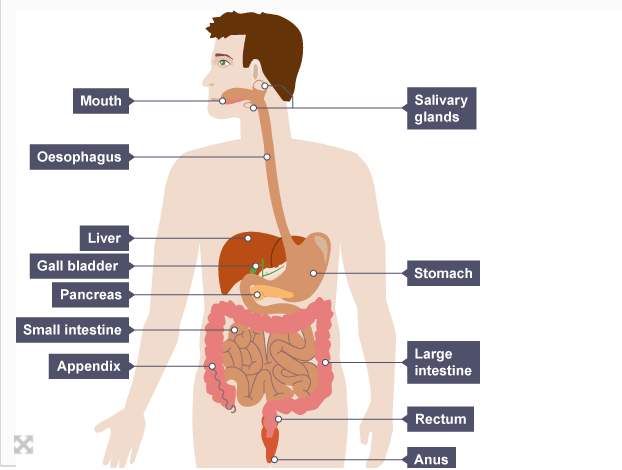 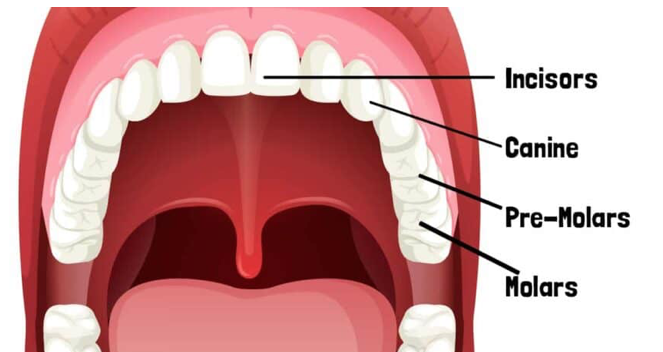 Food Chain – how energy is passed from the sun to plant to animals and even humans.
Sun --> Producer-->Primary consumer ---> Secondary consumer-> Tertiary consumer
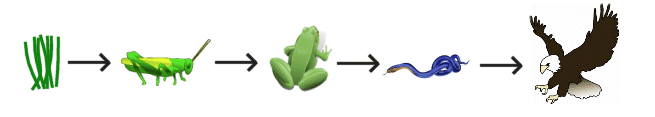